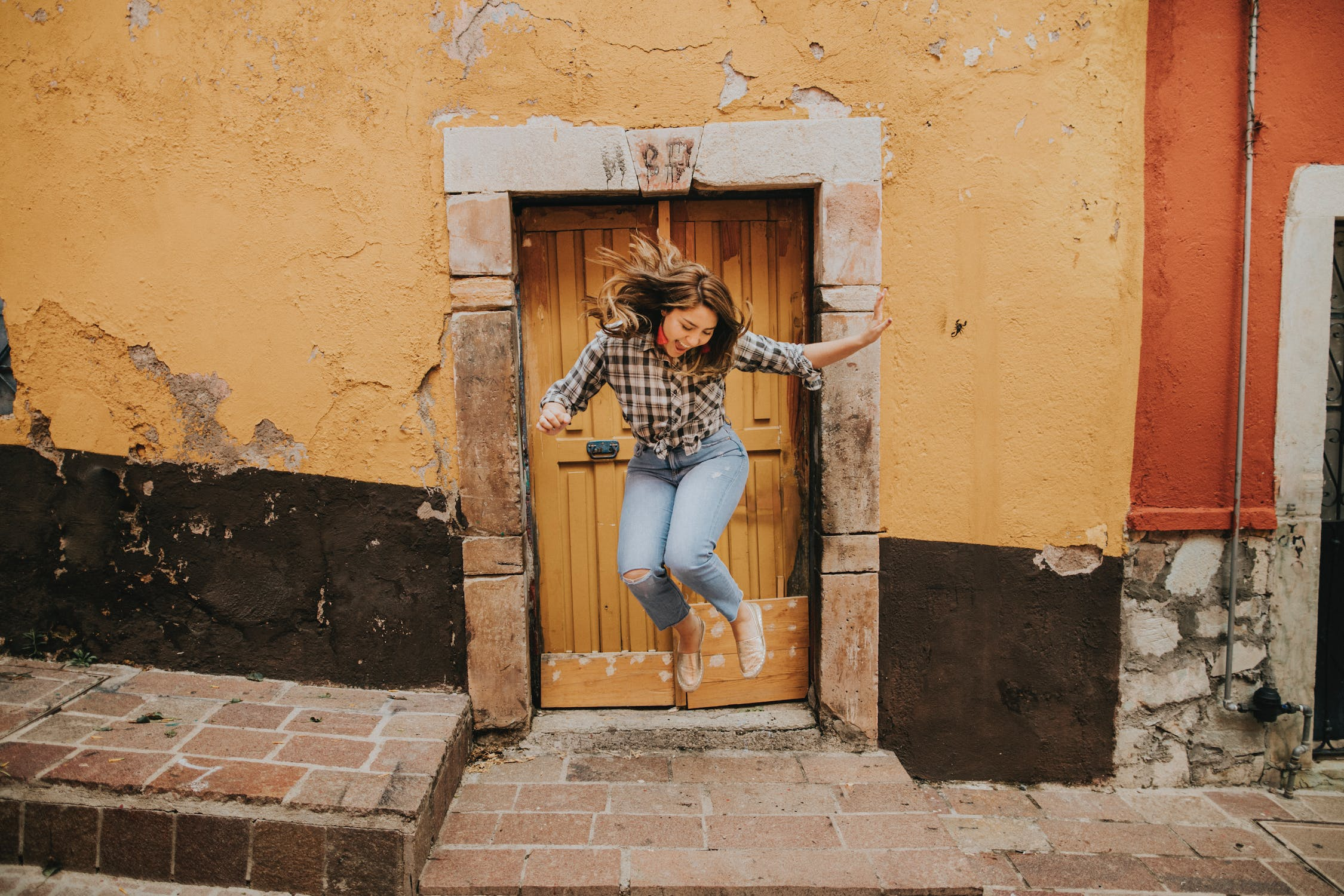 NSW Department of Education
LEAP! Level up your skills in section I – preparing to write a response
Writing about HSC visual arts
Creative arts curriculum team
[Speaker Notes: https://www.pexels.com/photo/woman-in-black-and-white-plaid-shirt-and-blue-denim-jeans-jumping-on-brown-concrete-floor-3680771/]
LEAP lessons introduction
LEAP lessons are structured in 4 parts.
Learn – provides information about the topic.
Example – provides an example response to a question, often using a scaffold.
Apply – apply your learning to answer a question.
Practise – practise your new skills and knowledge by answering a new question in more depth.
Preparing to write a response
A
P
L
E
Apply
Practise
Learn
Example
2
Learn – preparing to write a section I response – part 1
L
Preparing a syllabus summary 
In this activity, you will learn how to prepare:
a subject-specific word bank.
Section I questions are designed to test your knowledge of visual arts syllabus content, and their associated ideas and concepts. A syllabus summary is a concise overview of content, aiding your understanding of section I questions. 

A visual arts word bank links ideas and concepts to syllabus content areas. These words can also be used throughout your response. Identify the main ideas in the question and draw evidence from the plates and source material.
Learn
3
Learn – preparing to write a section I response – part 2
L
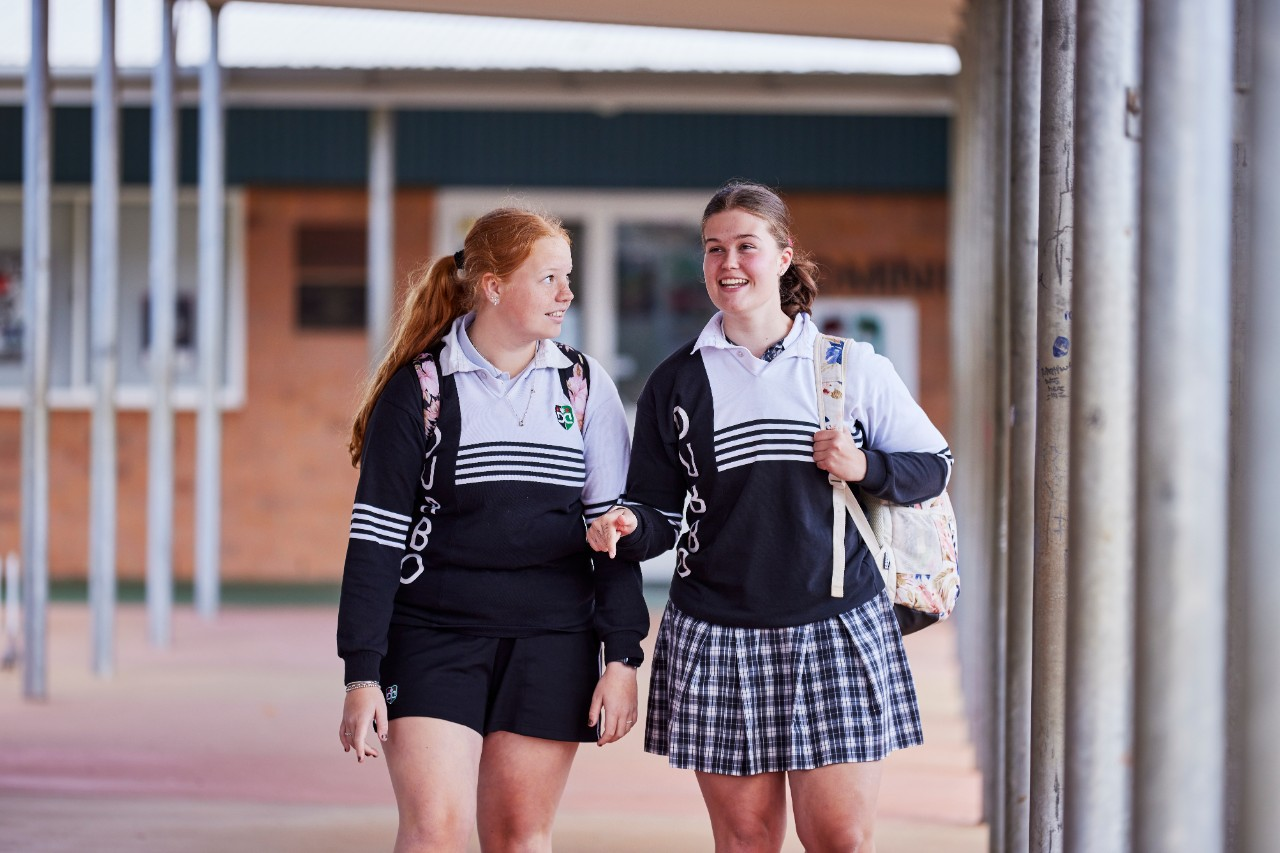 Unlike section II, section I does not explicitly identify which syllabus content area each question refers to.
 You will need to match concepts and phrases included in the question to interpret the plates through a particular content area. For example, if the question mentions terms such as society, politics, or culture, then this refers to the cultural frame. 
Task 1 will help you to develop a visual arts word bank and help you link terms and phrases to each syllabus content area.
Learn
You will be using the word bank developed here in later tasks.
4
Example task 1 – Visual arts word bank
E
Here is an example of the activity you will complete next.  One line of key words and phrases from slide 6 has been selected, copied and pasted into column 3,  as it aligns to artmaking practice.
Example
Table 2: Syllabus content with subject-specific terms excerpt
5
Apply task 1 – Visual arts word bank
Task instructions
Read through the word bank key words and phrases on this slide. 
Match these ‘subject-specific terms’ against the correct syllabus content in tables 2 – 4 .
A
Subject-specific terms include
forms, materials, techniques, approach, subject matter, composition, appropriation, symbolism, presentation
artist's ideas, intentions and concepts, conceptual practice
artist's decisions, actions, choices, processes, material practice, realistic, still life, figurative, abstract, conceptual, traditional, contemporary
painting, sculpture, architecture, installation, land art, design, time-based media, video, digital, photography, interactive media, performance art, site specific art, graffiti art, documented forms, emergent technologies, and forms, changing role of art, artistic conventions
site, gallery, public space
composition, symmetry, movement, scale, formal elements, materials, techniques and forms, symbolism, sign, codes
art educated, general public, art writers, curators, patrons, changing role of audiences
physical, intellectual, emotional, spiritual
interrogate, conventional, social and cultural issues, reinterpret, subvert 
appropriation, pastiche, new media, irony, humour, satire, parody, wit
social, political, physical 
world issues, technological advances, environmental events 
social critic, documenter, activist, recorder, explorer, environmentalist, changing roles
philosophy, class, gender, ideology, religion, politics, values and beliefs
power, cultural identity, time and place 
subconscious, dreams, memory, emotions, intuition, imagination, sensory impact
Apply
6
Apply task 1 – Visual arts word bank – part 2
Task instructions
Read through the word bank of key words and phrases on slide 6. 
Select the terms that apply to practice and add them to this table.
A
Table 2: Syllabus content with subject-specific terms – Practice
Apply
Practice – artistic activity is the work of artists to produce artworks.
7
Apply task 1– Visual arts word bank – part 3
Task instructions
Read through the word bank key words and phrases on slide 6. 
Consider the terms that apply to the frames and add them to this table.
A
Table 3: Syllabus content with subject-specific terms – Frames
Apply
Frames –  different points of view help interpret artists/artworks, and aid understanding and meaning in artworks.
8
Apply task 1– Visual arts word bank – part 4
A
Task instructions
Read through the word bank key words and phrases on slide 6. 
Consider the terms that apply to the frames and add them to this table.
Table 4: Syllabus content with subject-specific terms – Conceptual framework
Apply
Conceptual framework – the roles and relationships between artworld agencies.
9
Practise – Visual arts word bank
P
You will practise using the word bank developed in this PowerPoint in later tasks.
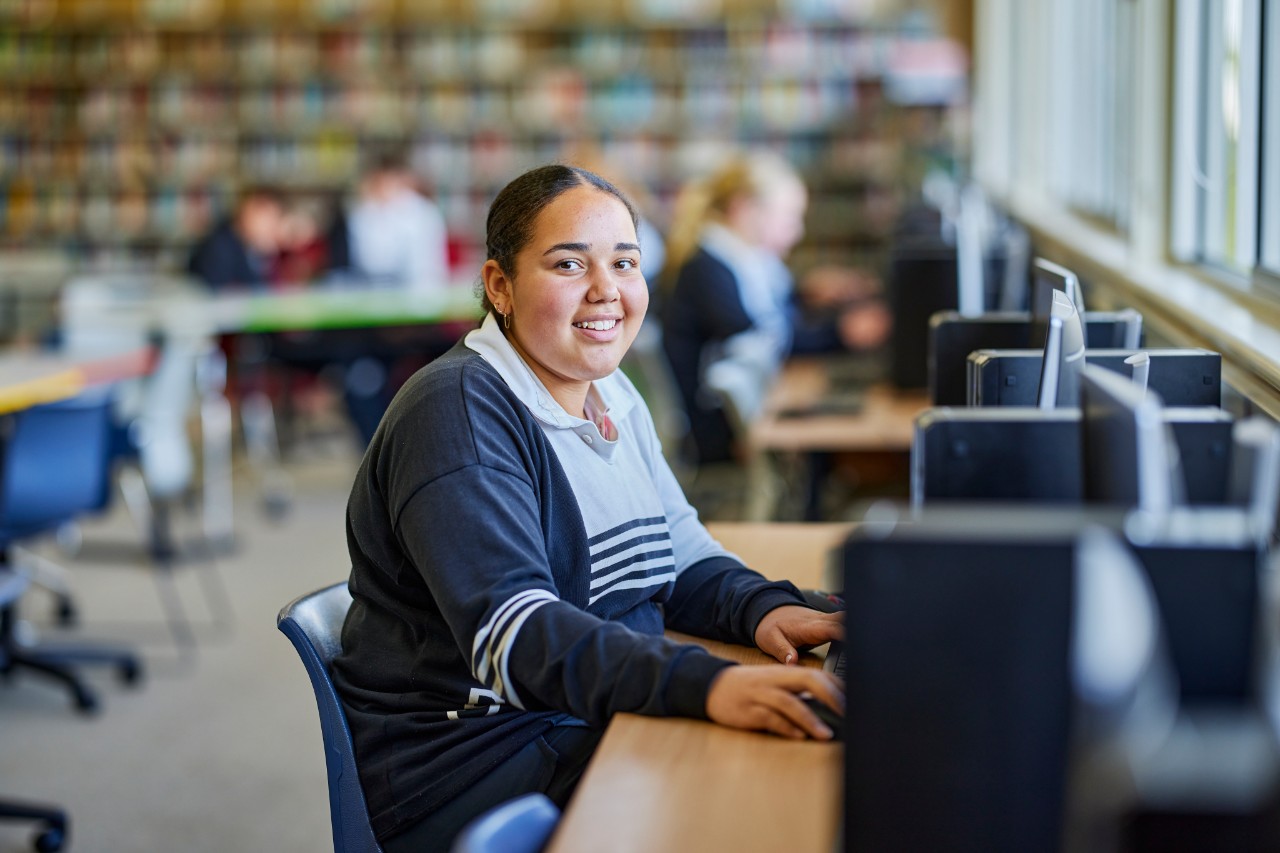 You might like to copy and paste the completed table onto one page and use it when you are writing your responses.
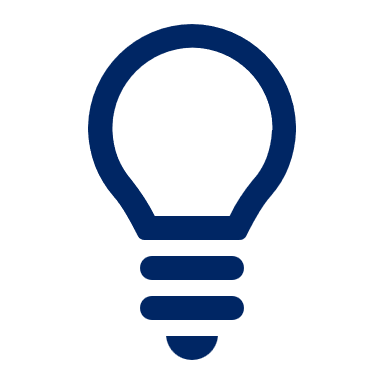 Practise
10
References
Links to third-party material and websites
If you use the links provided in this document to access a third-party's website, you acknowledge that the terms of use, including license terms set out on the third-party's website apply to the use which may be made of the materials on that third-party website or were permitted by the Copyright Act 1968 (Cth). The department accepts no responsibility for content on third-party websites.
All material © State of New South Wales (Department of Education), 2021 unless otherwise indicated. All other material used by permission or under licence. 
NSW Education Standards Authority (NESA) Glossary of Key Words NESA website, accessed 03/02/2023. 
NSW Education Standards Authority (NESA) Visual Arts 2017 HSC exam pack NESA website, accessed 03/02/2023. 
Visual Arts HSC exam paper 2017 © NSW Education Standards Authority (NESA) for and on behalf of the Crown in right of the State of New South Wales, [2017] accessed 03/02/2023. 
Visual Arts Stage 6 syllabus 2016 © NSW Education Standards Authority (NESA) for and on behalf of the Crown in right of the State of New South Wales, [2016] accessed 03/02/2023. 
Pexels (2022) Woman jumping [image] accessed 11/02/2023.
11